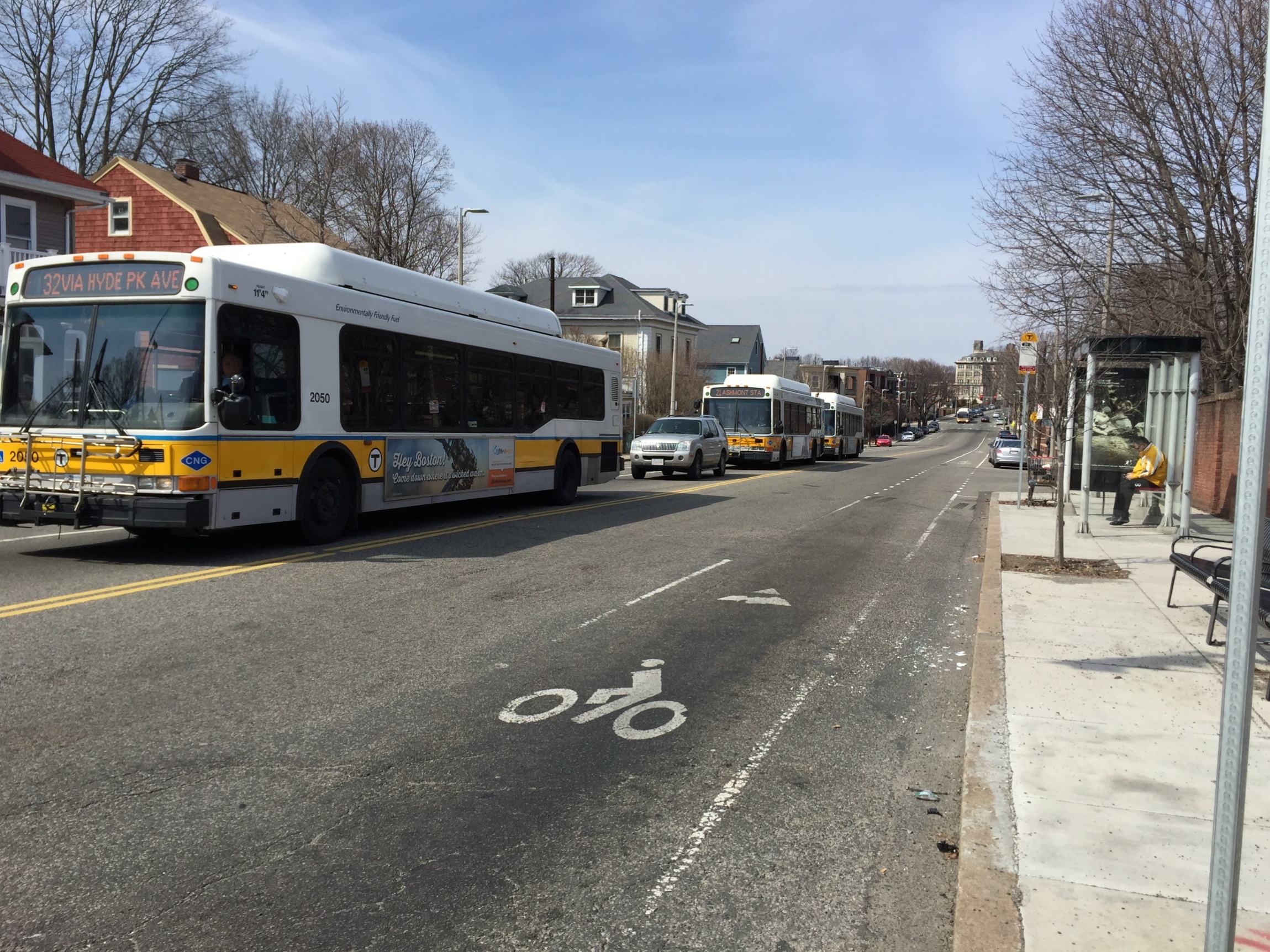 SOUTH HUNTINGTON AVENUE REZONING
May  21st, 2015
Hennigan Elementary School
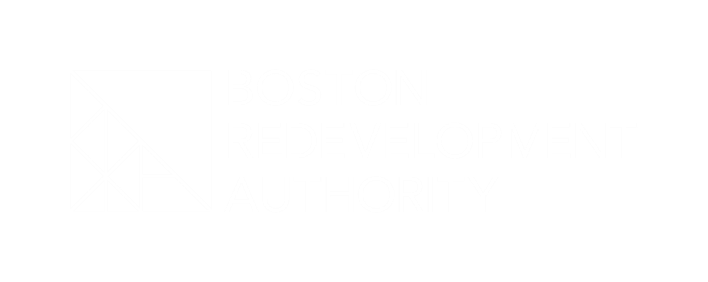 Agenda
01. WHAT WE HAVE DONE?
	Public process
	Framework for Future Development Review (2013)

02. WHERE ARE WE TODAY?
	Current conditions & outcomes since framework implementation

03. WHERE ARE WE GOING?
	What is zoning?
	What can be zoned?
	What is the current zoning?
	Where are we heading?

04. DISCUSSION
	 Build on the strength of the Framework
	 What have we missed?
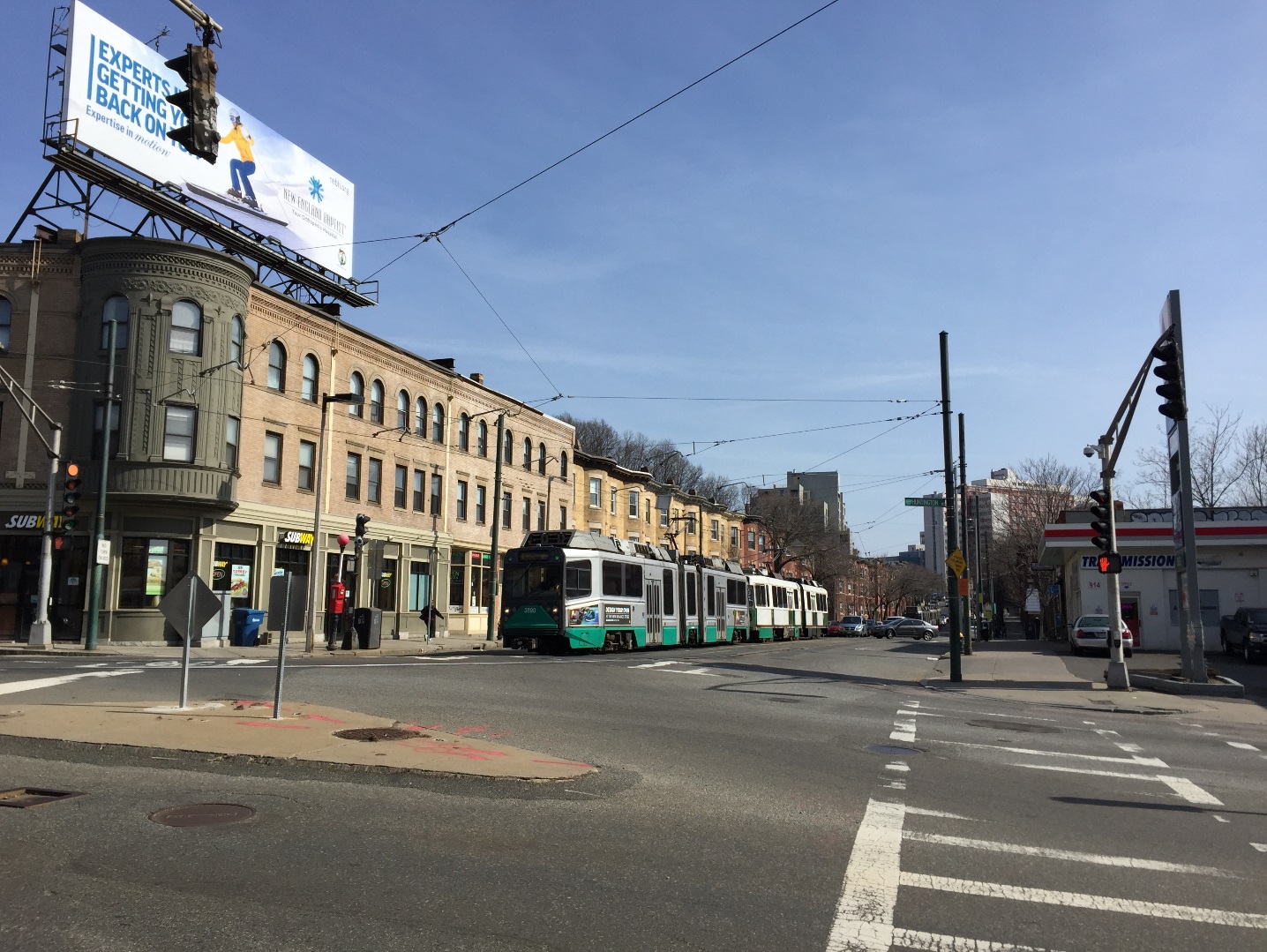 01
WHAT WE HAVE DONE?
Process
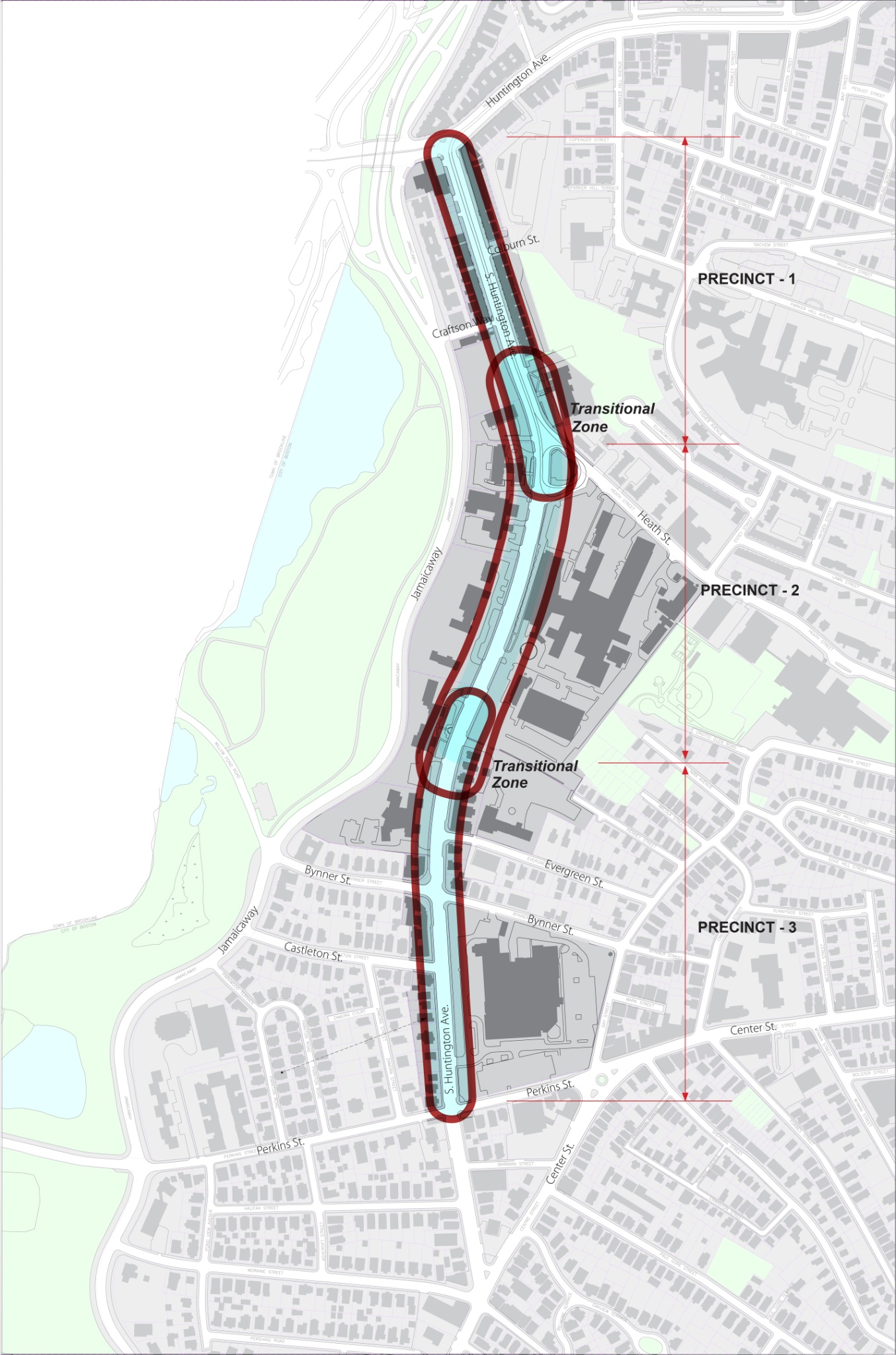 2013 Framework
Three Precincts
PRECINCT -1
Huntington Avenue to Heath Street

PRECINCT -2
Heath Street to Goddard House

PRECINCT -3
Goddard House to Perkins Street
2013 Framework
Overview
The Framework was developed with the Mission Hill and Jamaica Plain communities to establish consistency for development review within the South Huntington corridor, and included the following chapters:

Preferred Use Mix

Dimensional Guidelines

Transportation/Public Realm Guidelines

Implementation Chart
2013 Framework
Preferred Use Mix & Character
Existing or future institutional uses OK
Enhance existing character

Ground-floor local retail, residential, mixed-use
No-man’s land – where can I get a cup of coffee?
Vibrant street, pedestrian-friendly, some shops

Affordable retail space
PROMOTE economic investment into the neighborhood

Historic Preservation / Adaptive Reuse

Exceed minimum requirements of the Inclusionary Development Policy
2013 Framework
Dimensional Guidelines
DEVELOPMENT FOOTPRINT – Existing & Guideline
FLOOR AREA RATIO – Existing & Guideline
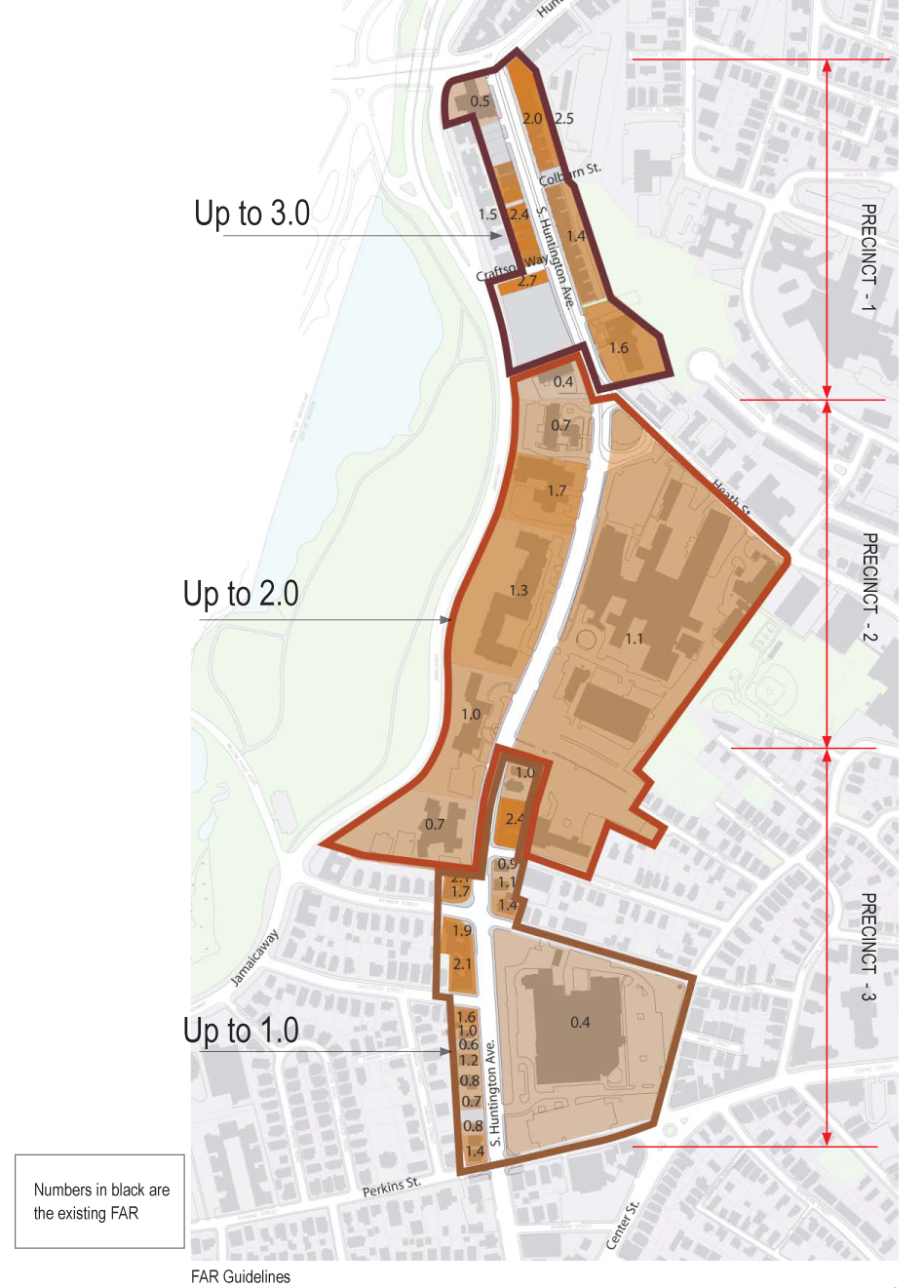 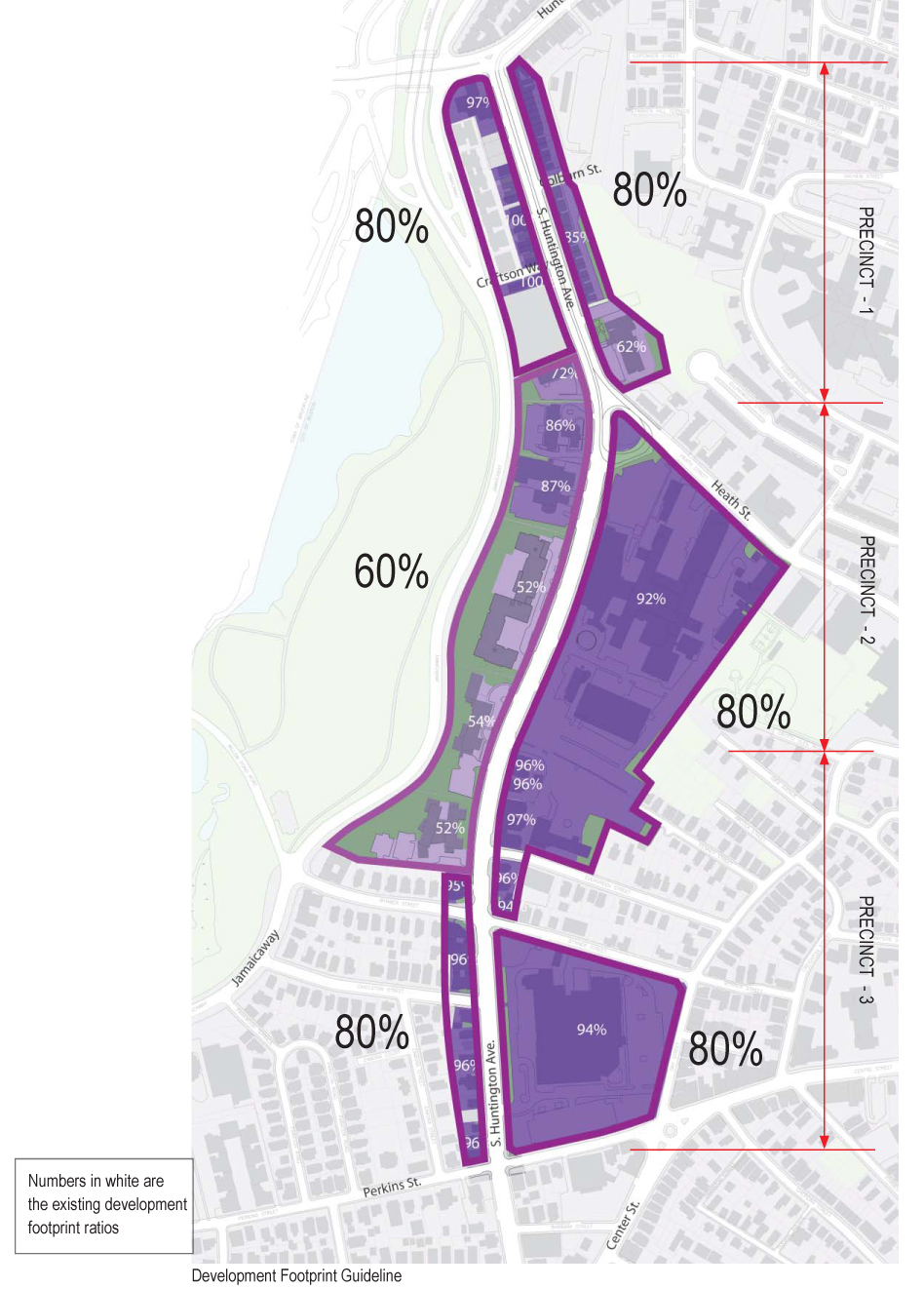 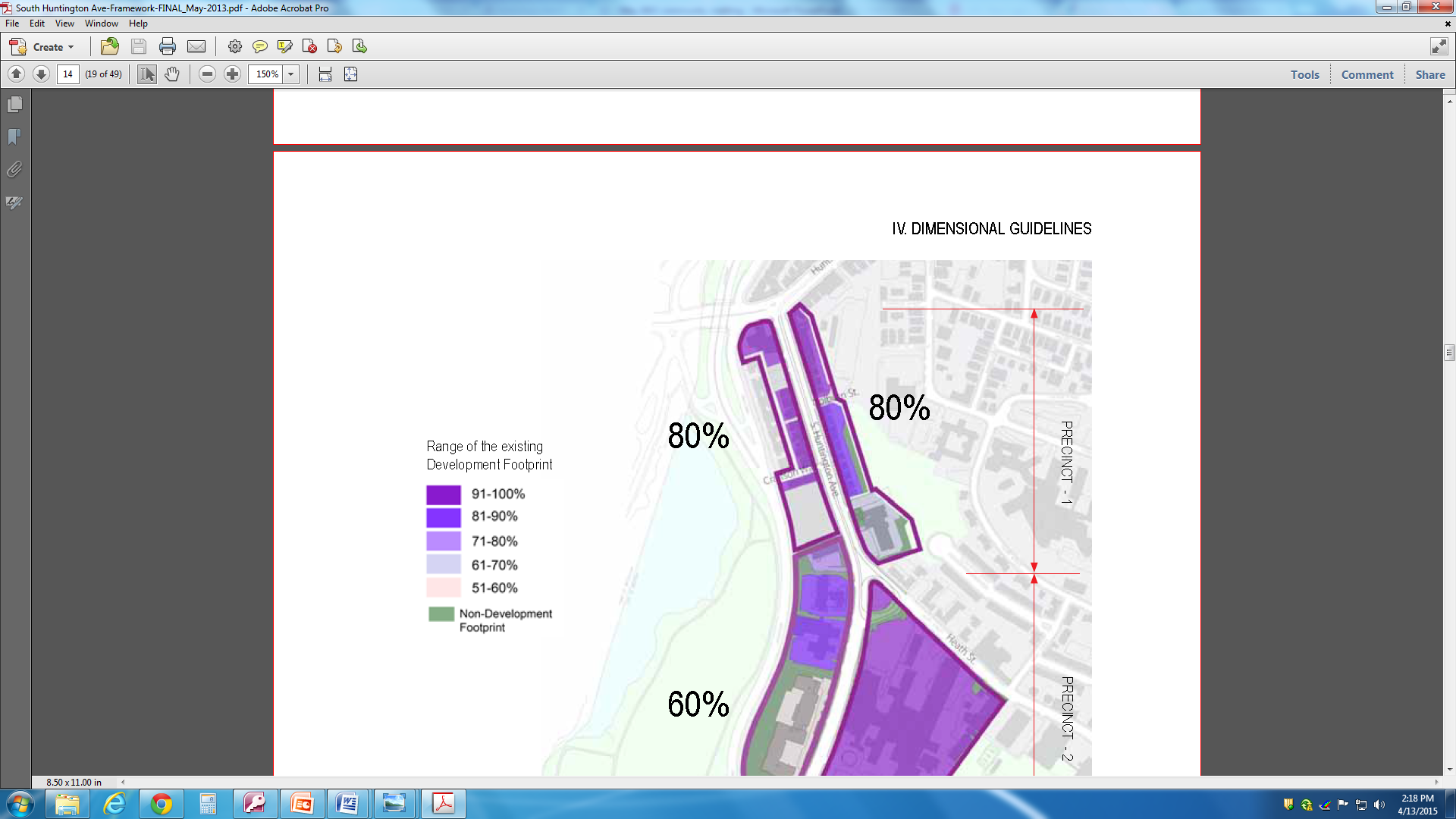 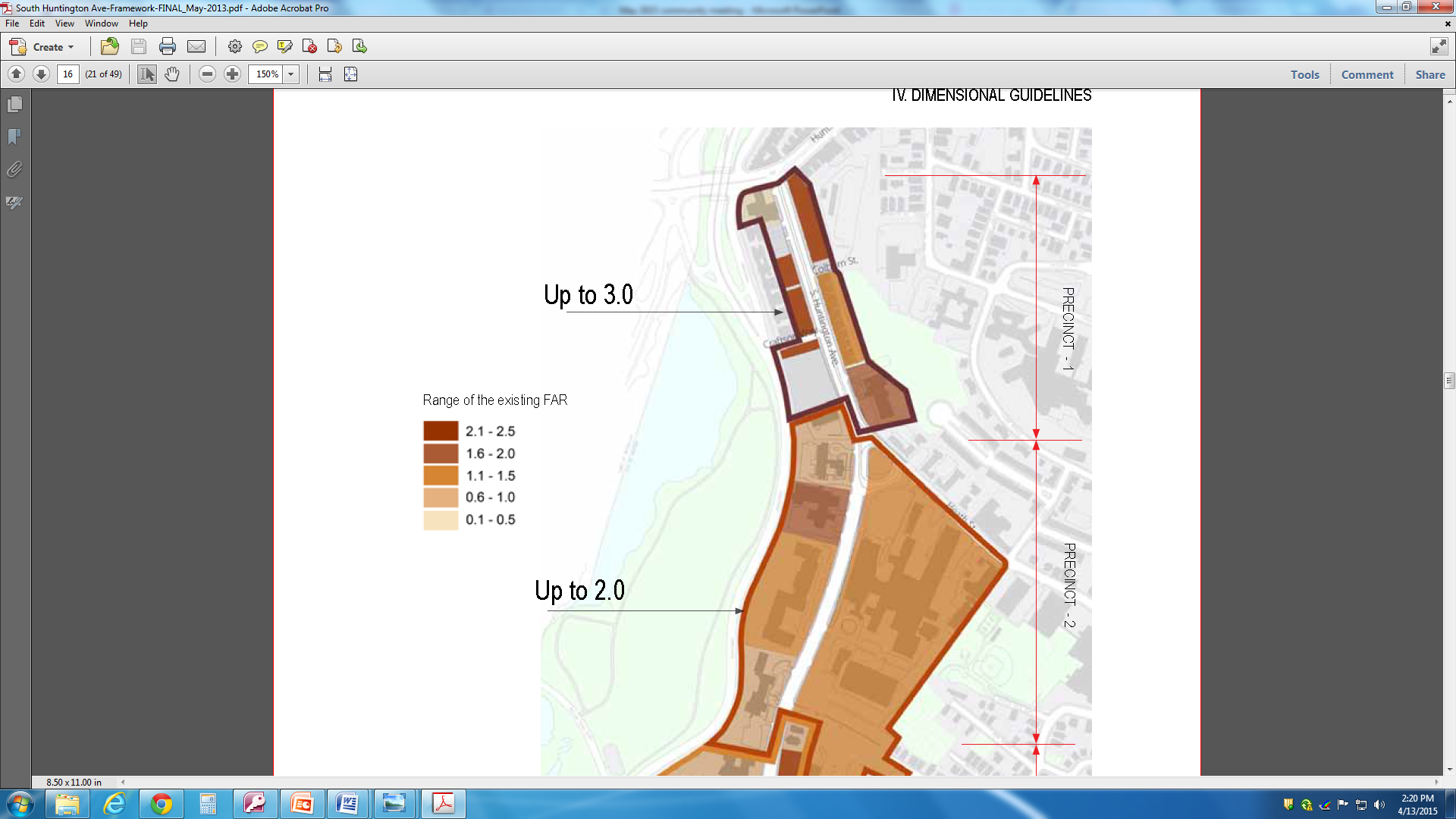 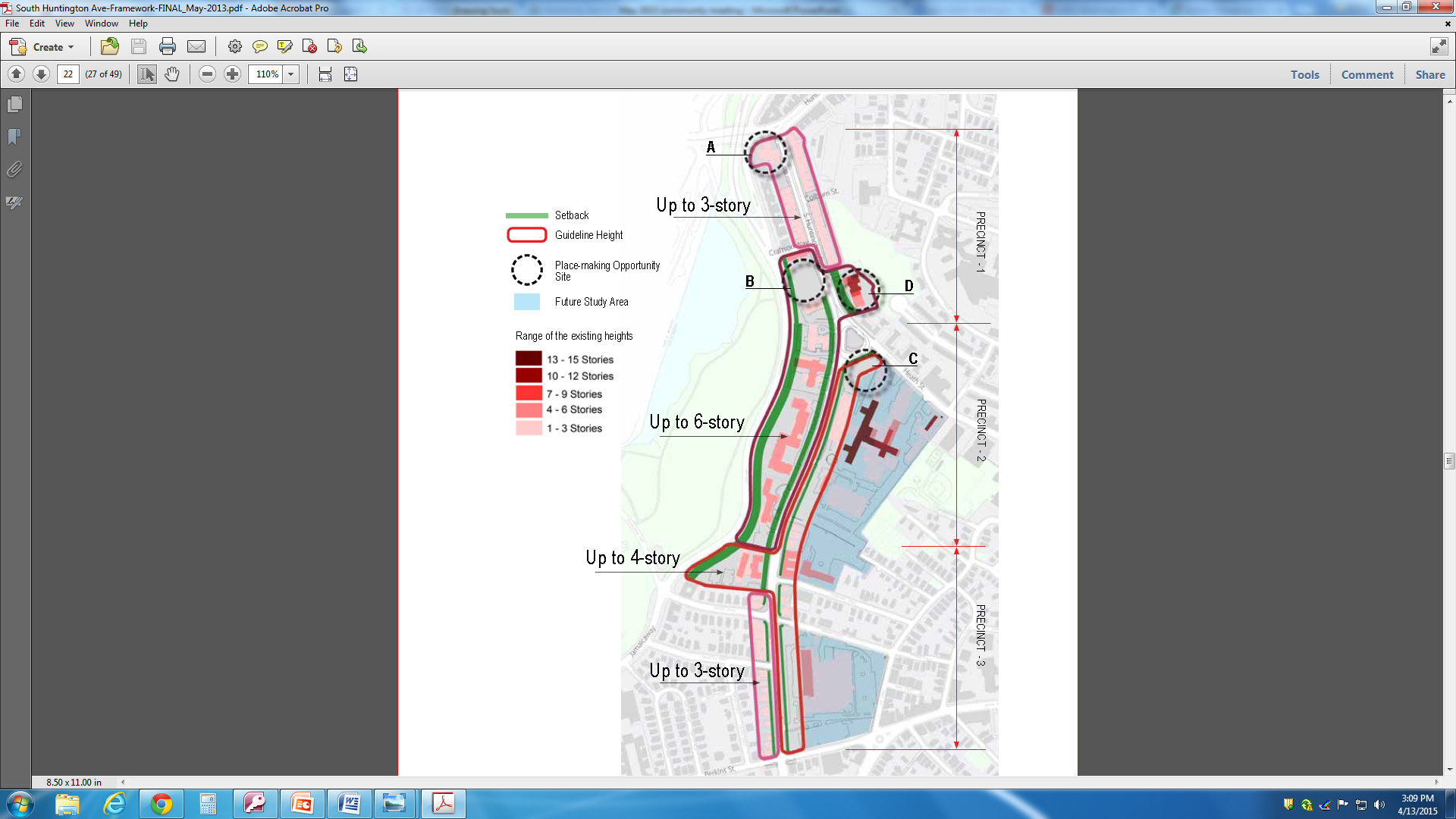 2013 Framework
Dimensional Guidelines
HEIGHT – Existing & Guideline
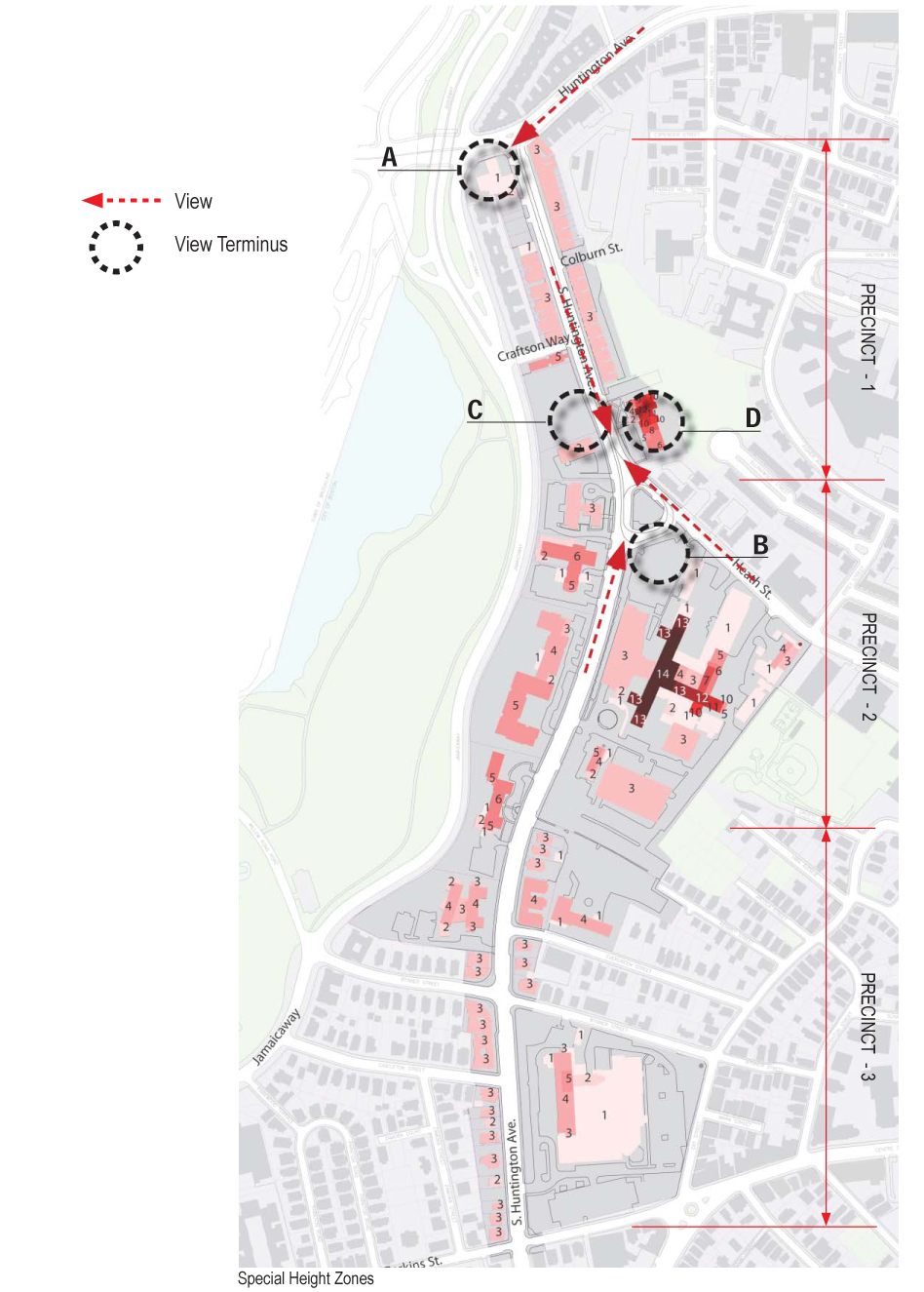 2013 Framework
Gateway
Placemaking Opportunity Sites
“Unique and Special”
Interesting architectural expression
Ground-floor active use
Public realm to attract gathering and pedestrians / refuge from street
Placemaking Opportunity Already Exits – Back of the Hill
(A)
Heath St Terminus Transitional zone
Transitional zone
Buffer zone
(B)
(C)
(D)
2013 Framework
Transportation
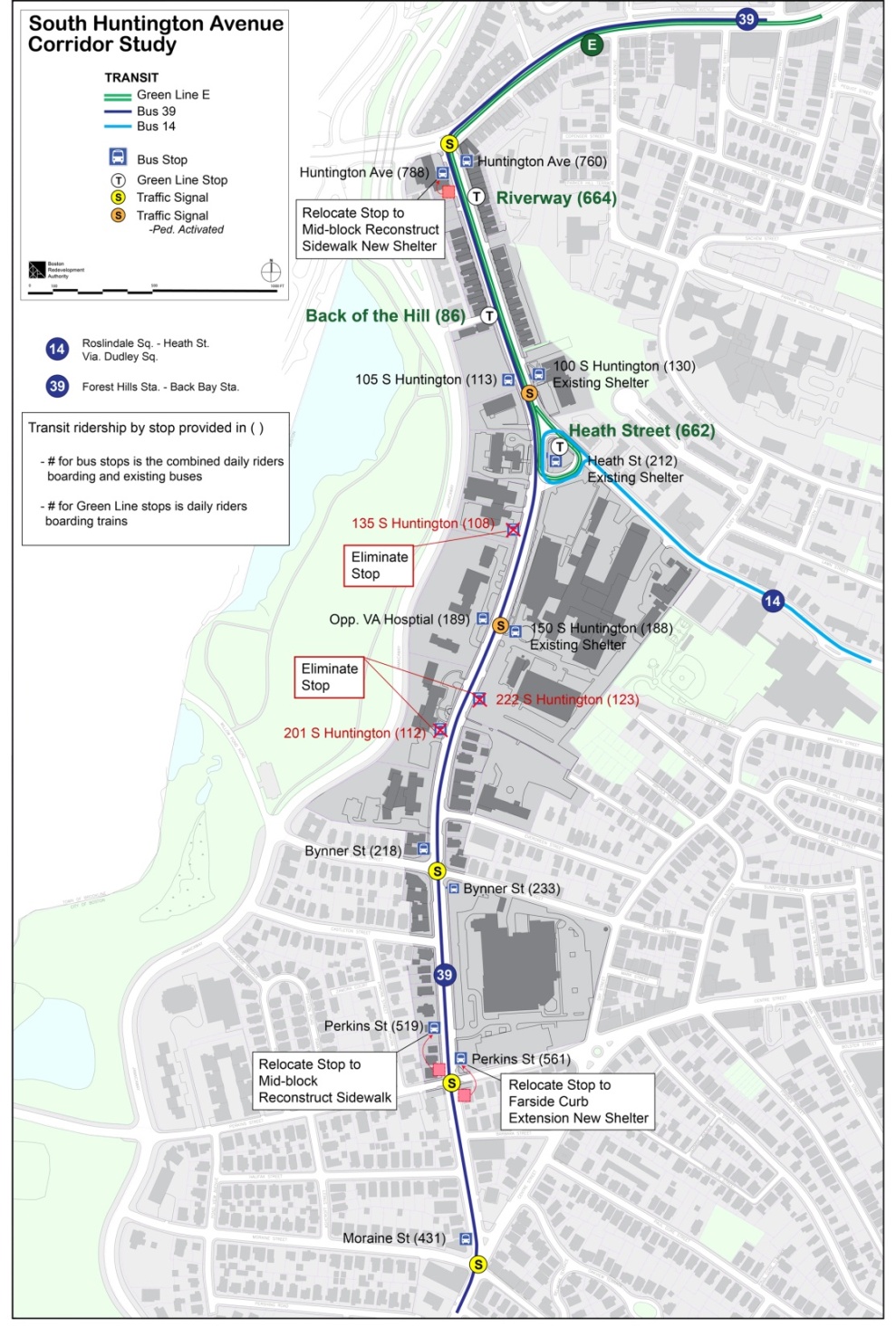 PUBLIC TRANSPORTATION
New projects to include a “transit impact analysis” 
Improve passenger waiting areas 
Businesses to provide transit pass subsidies
Contribute to corridor wide improvements
TRAFFIC MANAGEMENT 
Traffic studies must include a more comprehensive network
Minimize site traffic demand by: 
Car sharing services on site 
Alternative modes of travel (transit, cycling, walking)
Sharing of parking spaces
Intersection improvements at Heath St & Huntington Ave 
Contribute to corridor wide improvements
PARKING
Meet BTD parking ratios for the neighborhood:
Retail: 0.75/1,000 sf 
Residential: 1.0/unit
2013 Framework
Connectivity & Movement
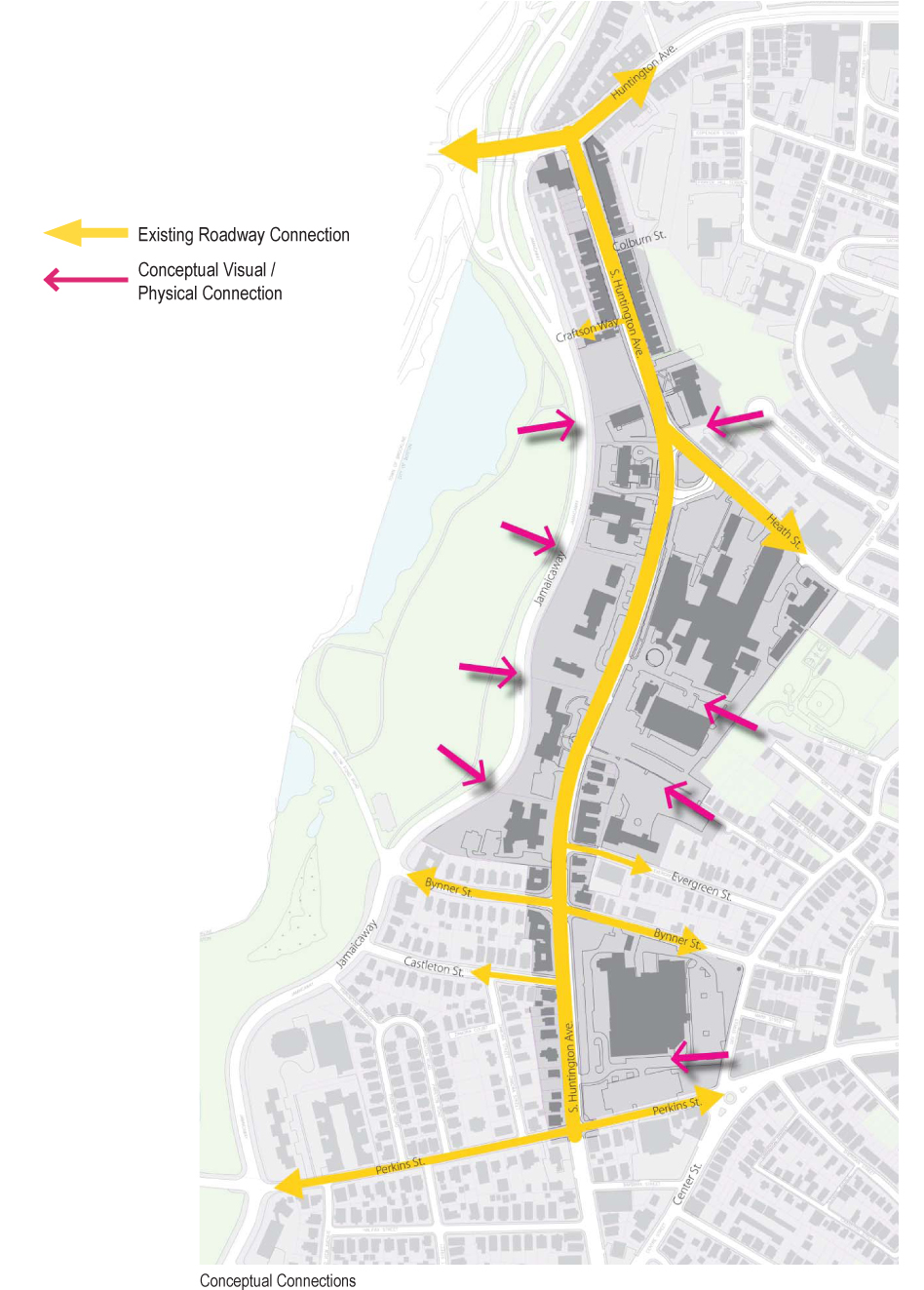 CONNECTIONS
New through site connections
PEDESTRIANS 
Widen sidewalks and/or accommodate a landscaped buffer at the front edge of development sites
Minimize auto-oriented needs (curb-cuts, parking, loading, drop off, vehicular circulation) in site frontage 
Safe and clear on-site connections for pedestrians (especially through parking and vehicular circulation areas) 
CYCLING
Safe and clear on-site connections for cyclists (especially through parking and vehicular circulation areas) 
Meet current BTD bicycle parking ratios
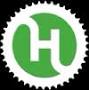 FRAMEWORK FOR DEVELOPMENT REVIEW - TRANSPORTATION
2013 Framework
Transportation
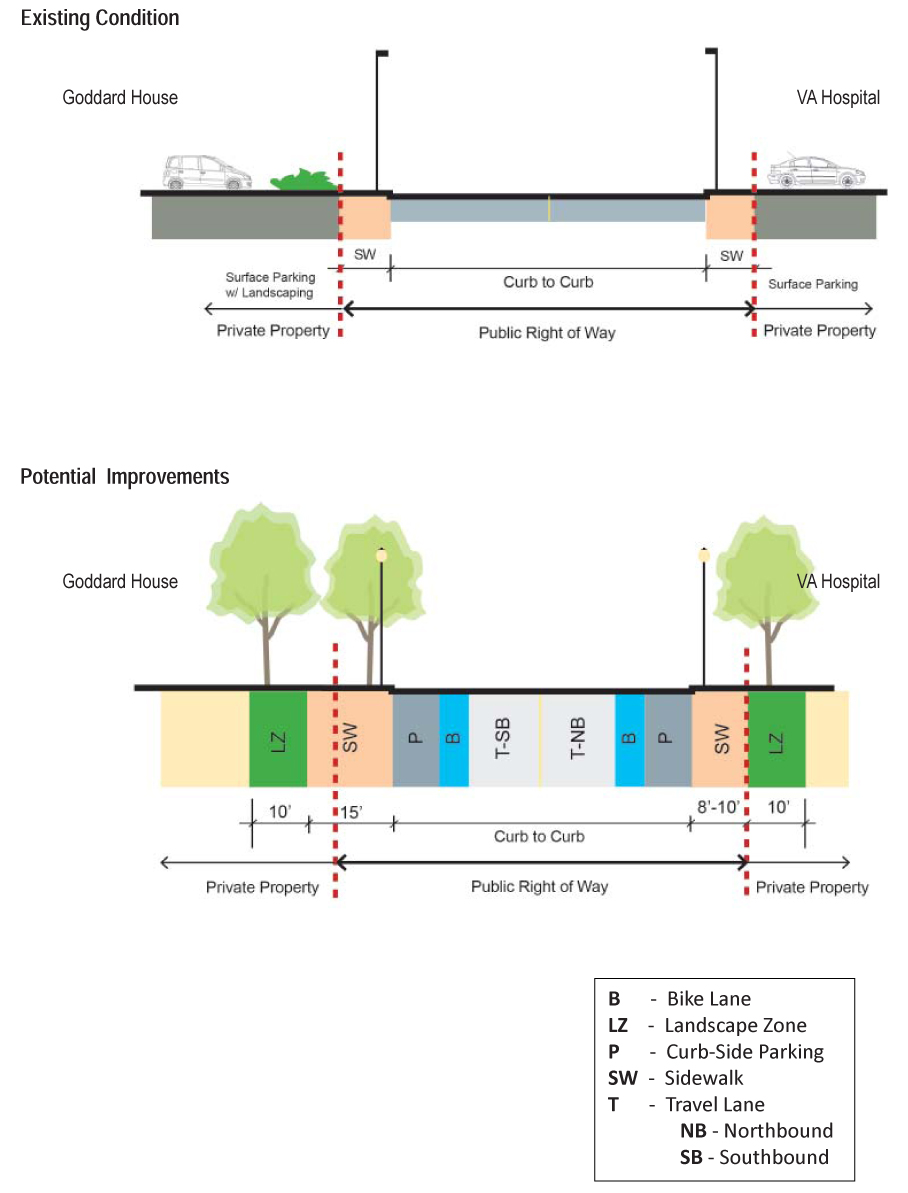 Complete Streets – Application Along South Huntington:
Development of a consistent tree/landscaping zone at back of sidewalk
Protect/improve on-road bike lanes 
Provide widened sidewalks where desired 
Enhance transit stops to improve conditions for waiting passengers
Upgrade light fixtures
Minimize/consolidate curb-cuts for driveways
2013 Framework
Implementation Table with Public Benefits
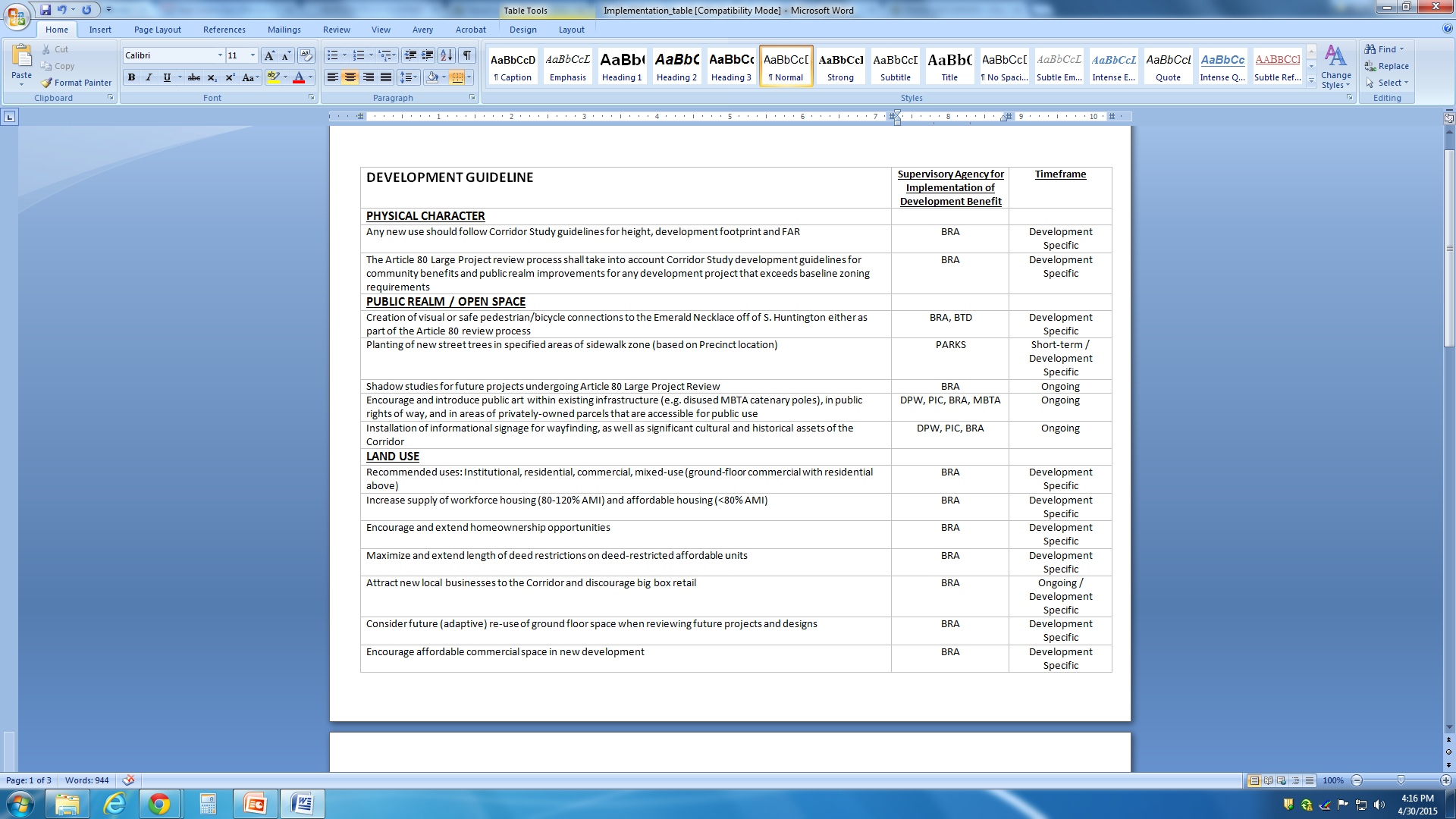 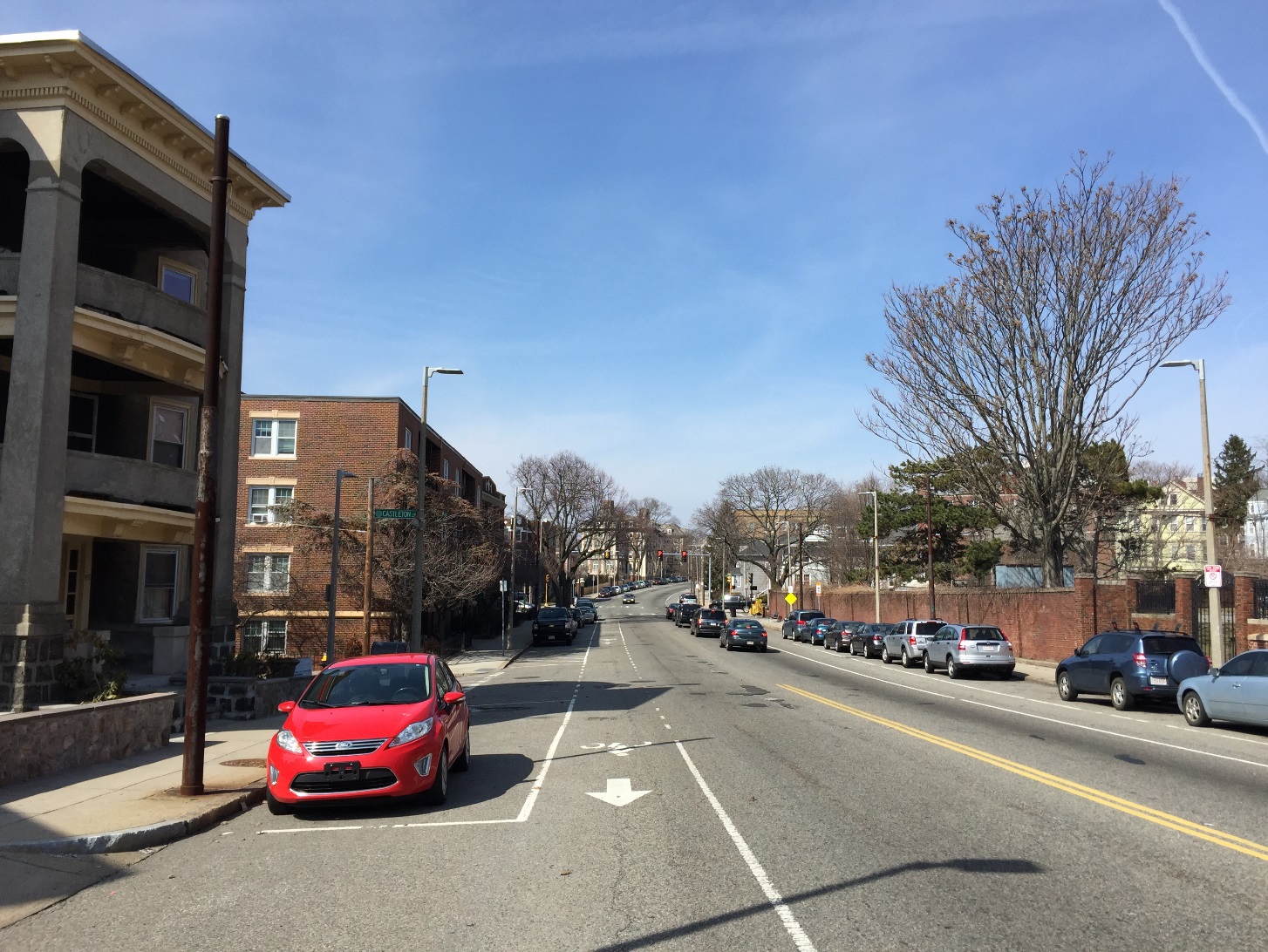 02
WHERE ARE WE TODAY?
Current Conditions & Outcomes Since Framework
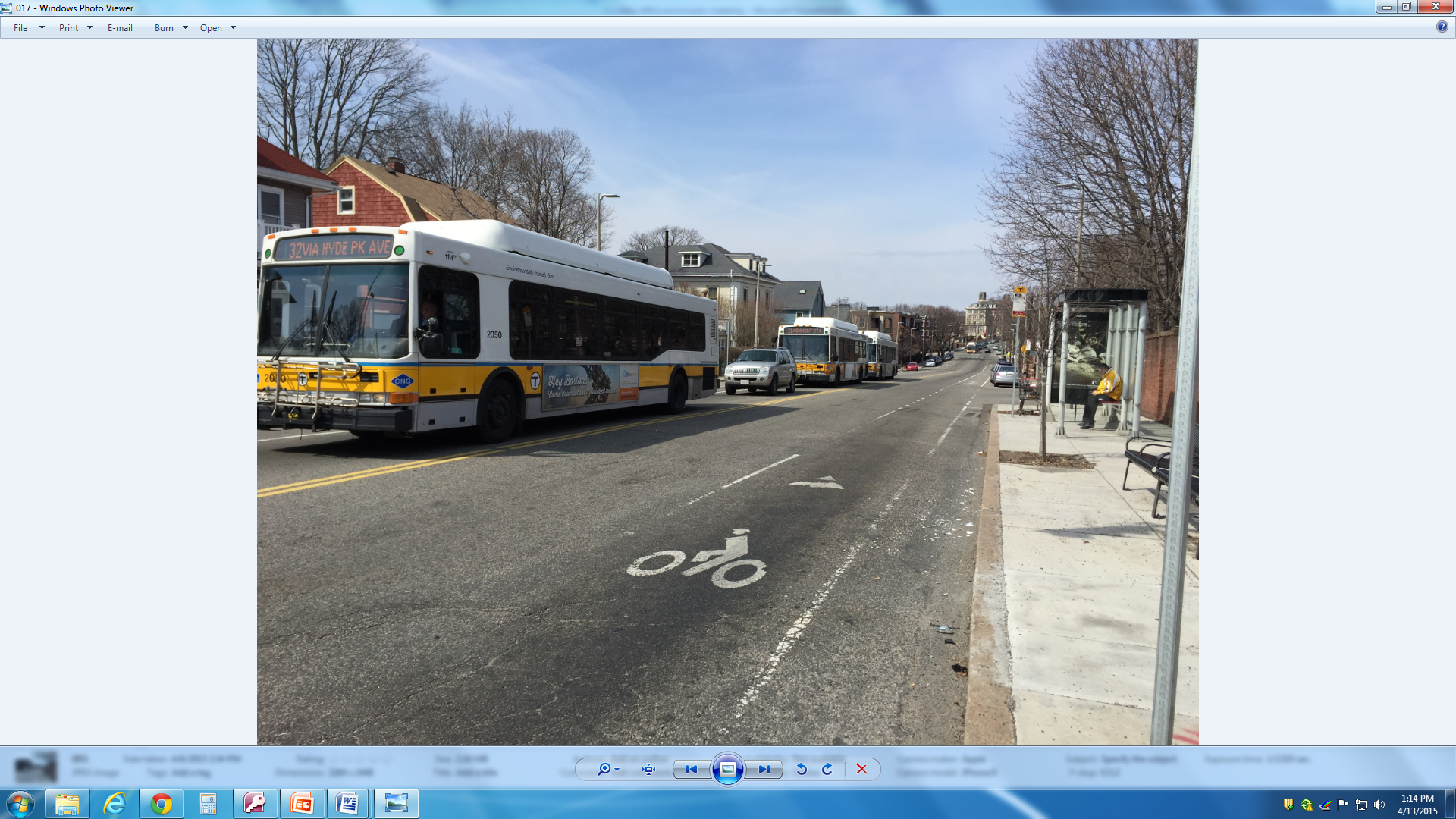 2013 MBTA Key Bus Routes Improvement Program Changes:
Shelters, benches, trash cans, bus stop elimination, relocation and spacing
Current Conditions
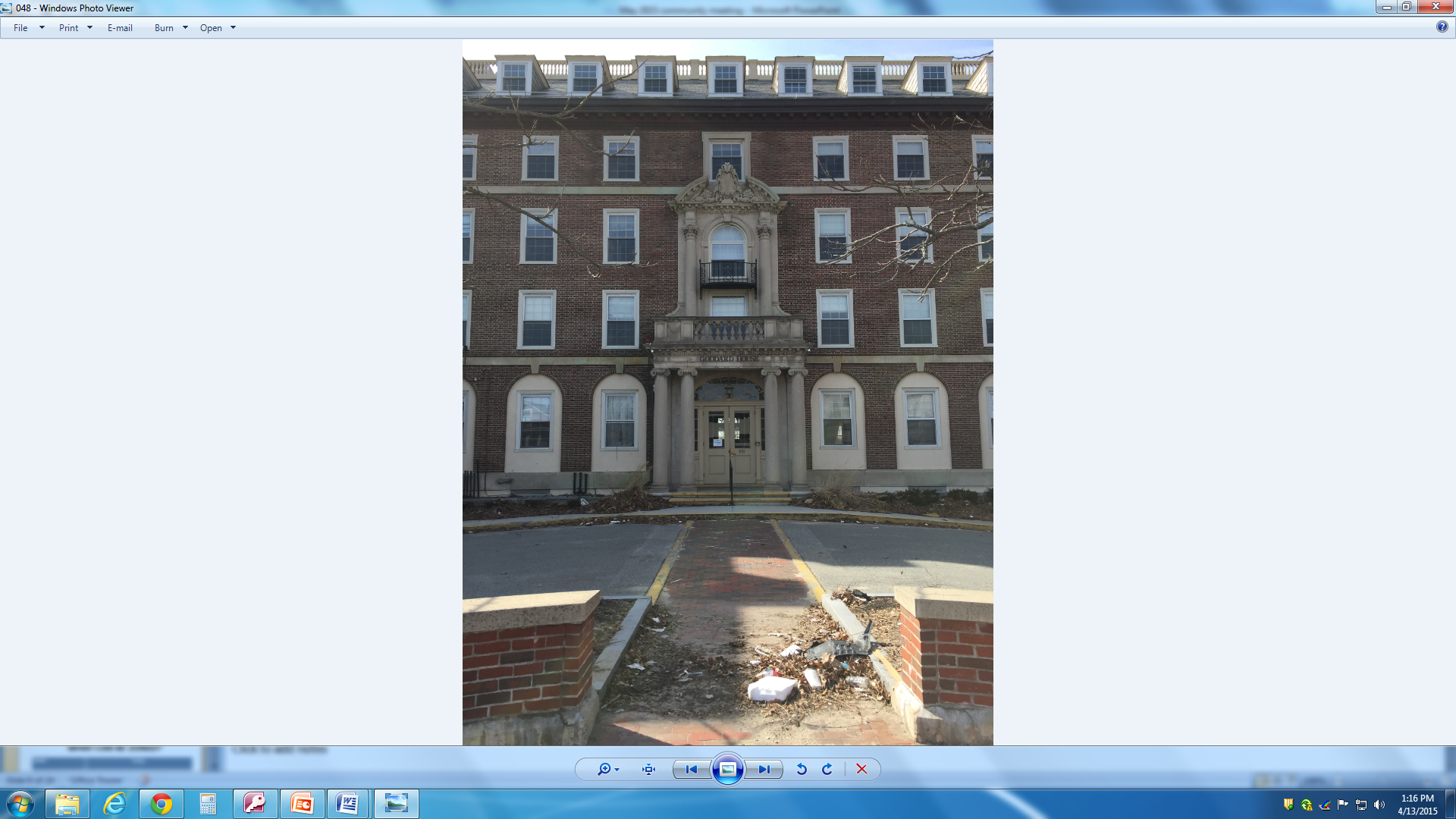 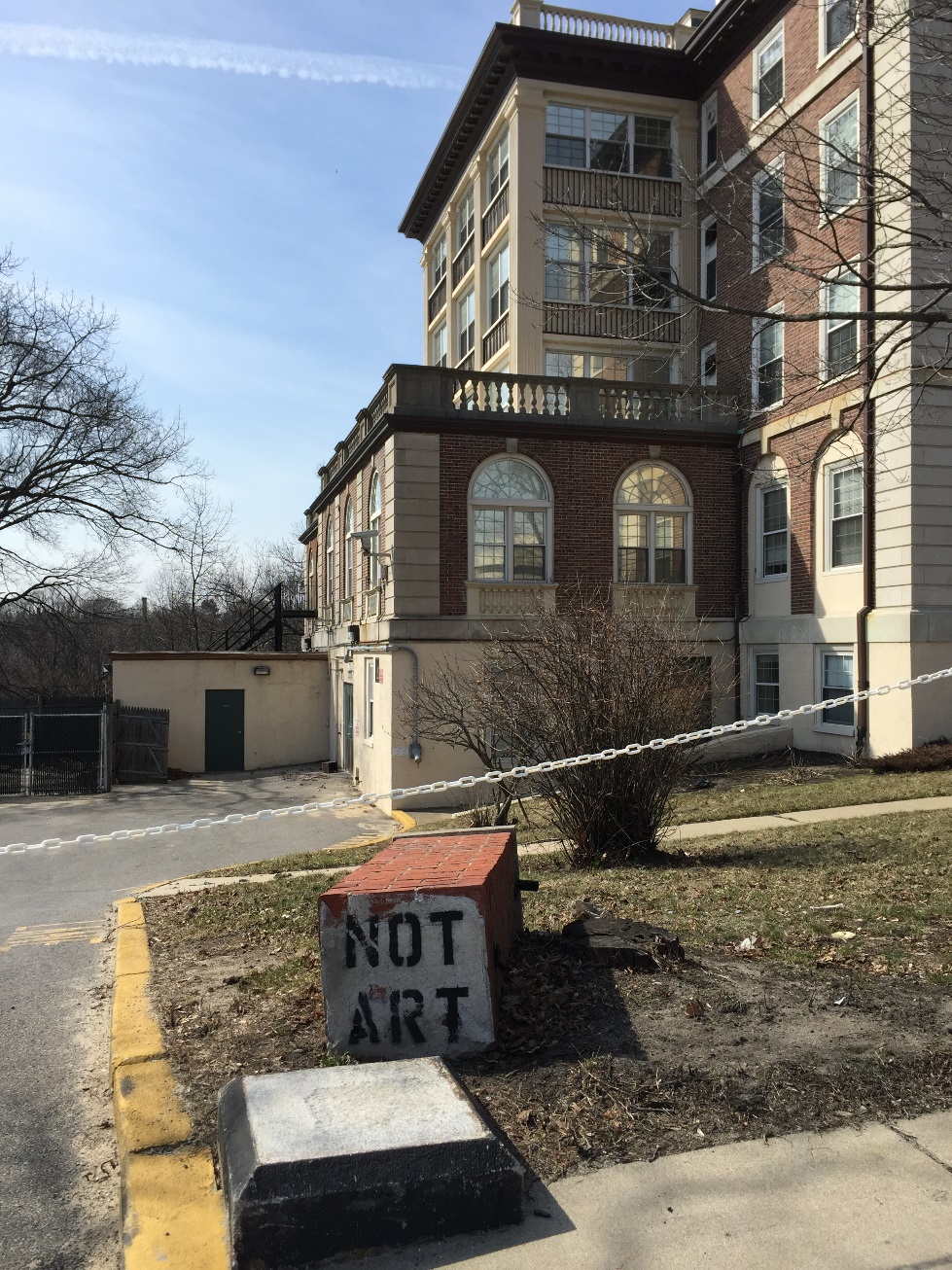 Goddard House officially vacated
Current Conditions
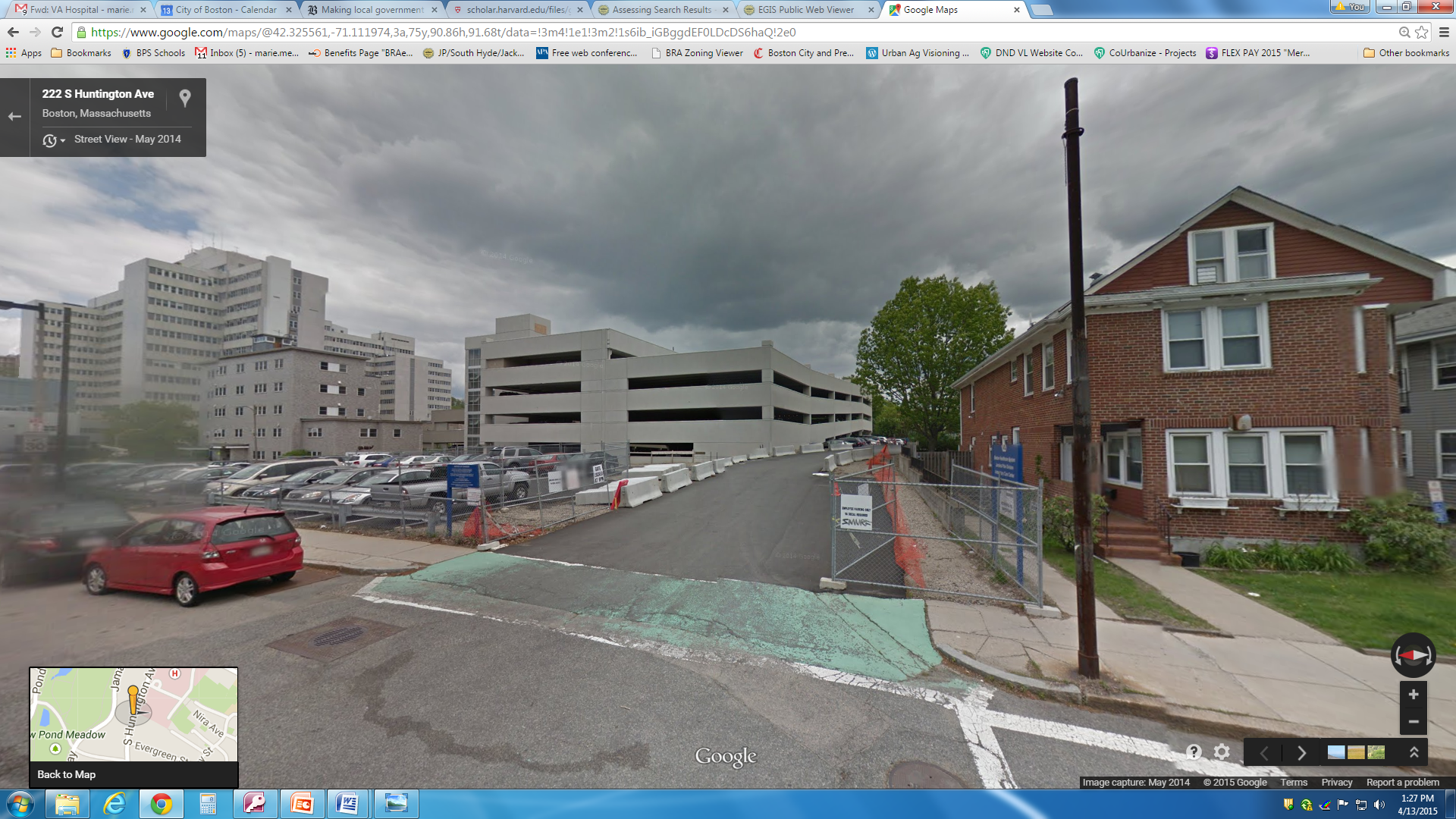 VA standalone parking garage w/ armed gate entrance
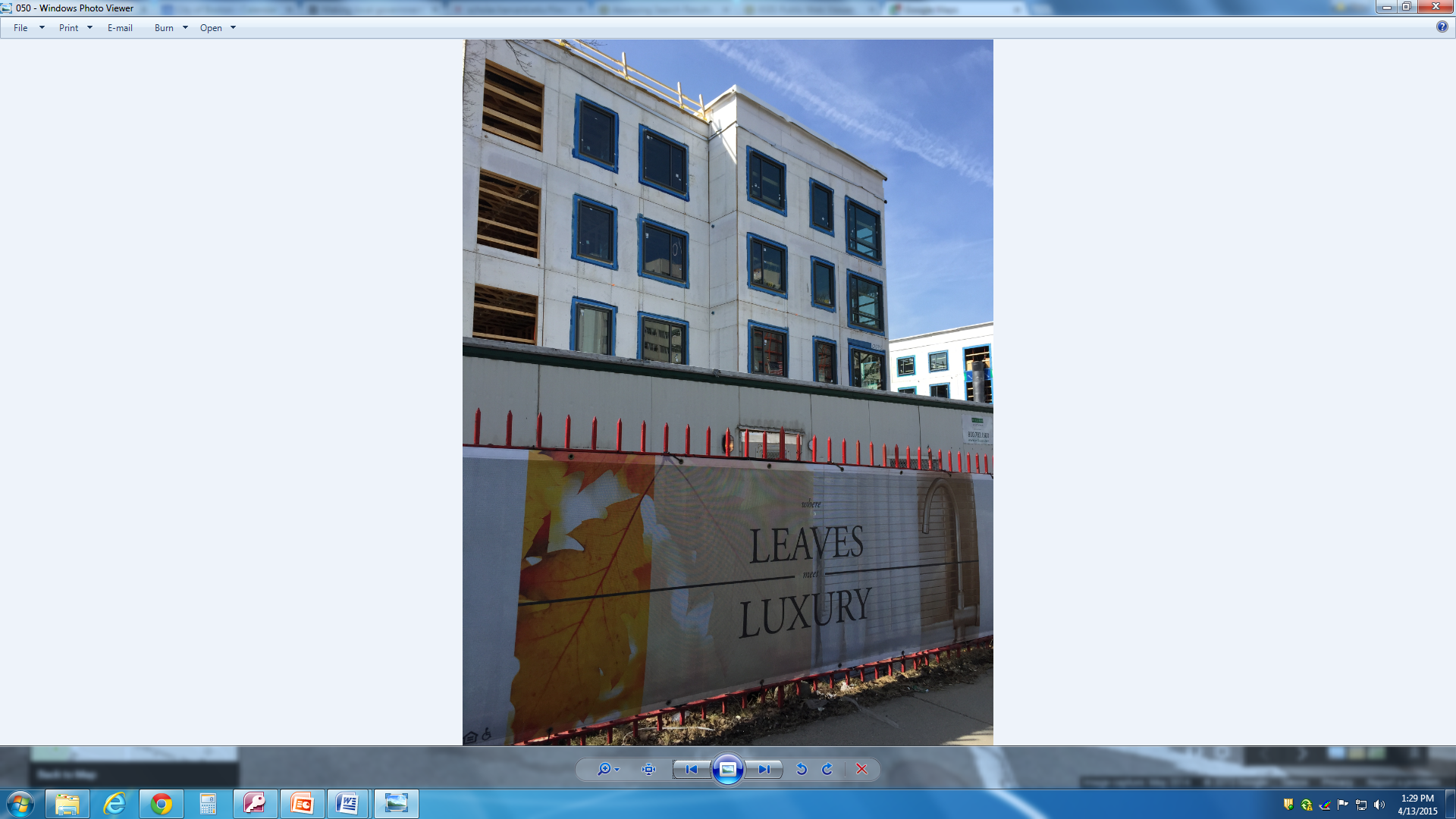 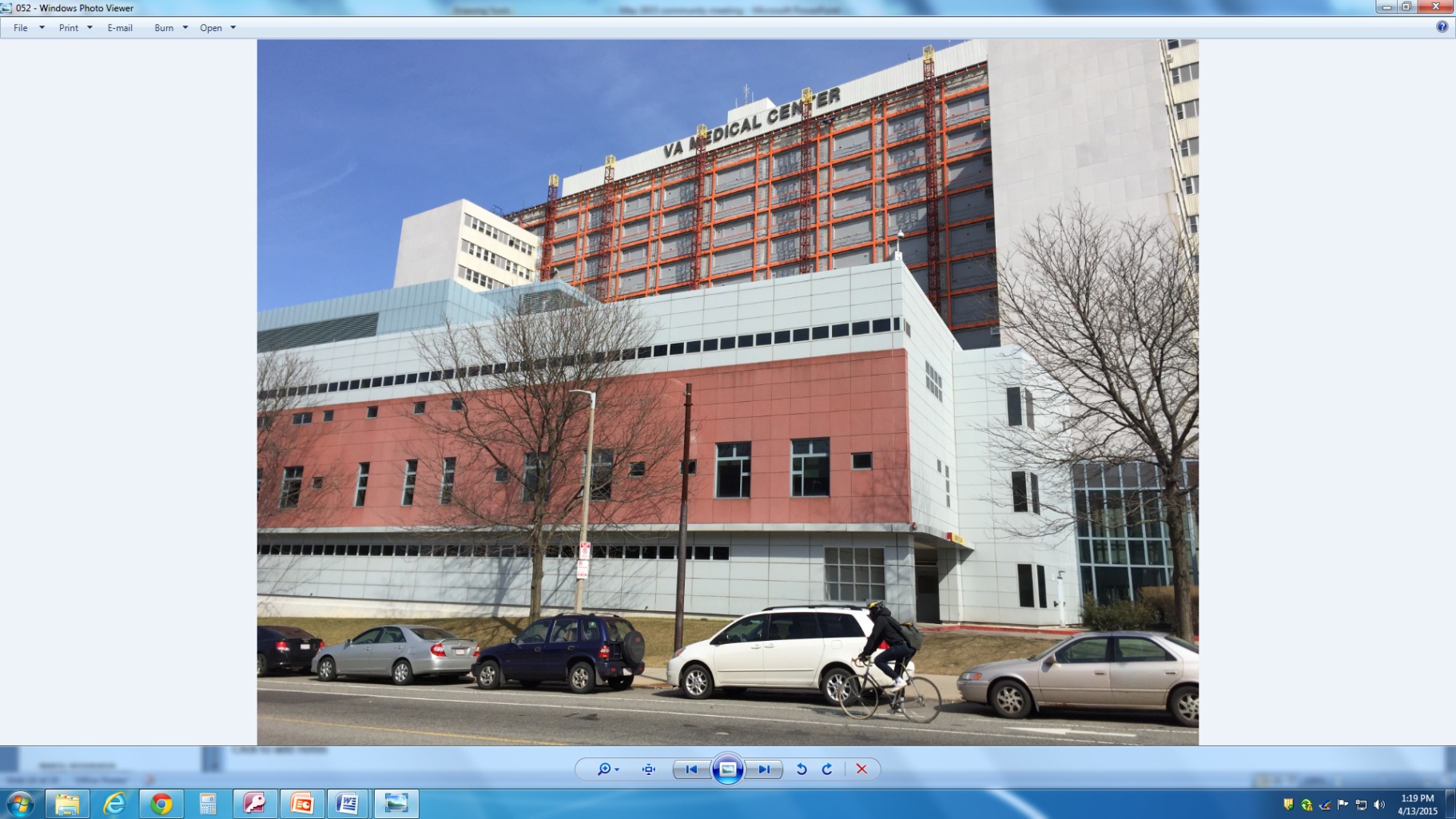 Olmsted Place under construction
VA Façade Renovation
Outcomes since Framework Implementation
161 S. Huntington Avenue approved Nov 2012
	-Under construction
	- View corridor to Emerald Necklace through the lobby

105 S. Huntington approved June 2013
-Still on track 
-Public Improvement Commission (PIC) approval in Feb 2015 for curb and sidewalk reconstruction, new and relocated specialty pavement, street lights, street trees, hydrants, driveways, retaining walls and electric vehicle charging stations

Key Routes (39 Bus) changes made
-Shelters, benches, trash cans, bus stop elimination, relocation and spacing

New discussions with MSPCA re: wall via Boston Transportation Department’s  (BTD) “JP/South/Hyde/Jackson Design Projects”
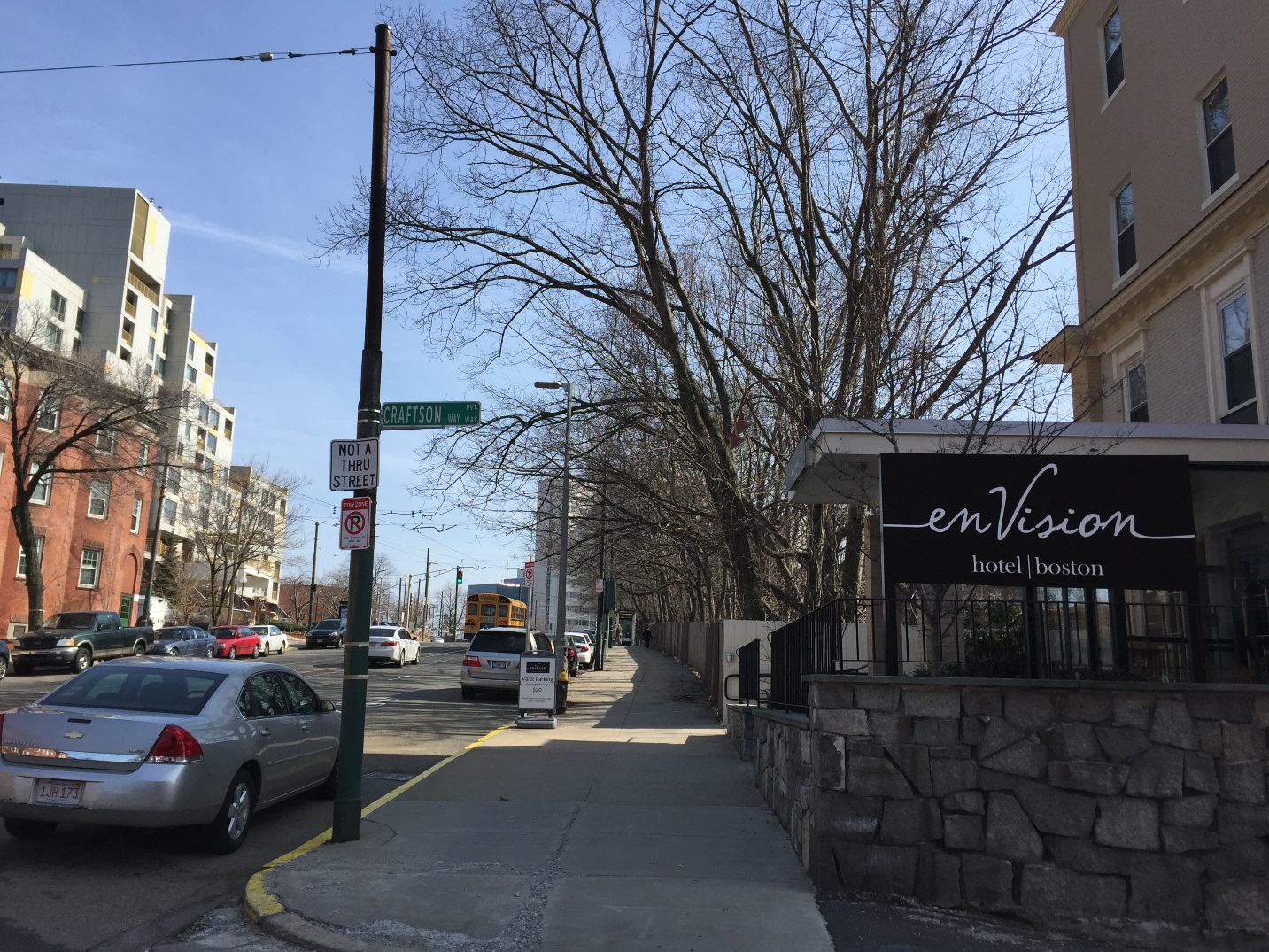 03
WHERE ARE WE GOING?
What is Zoning?
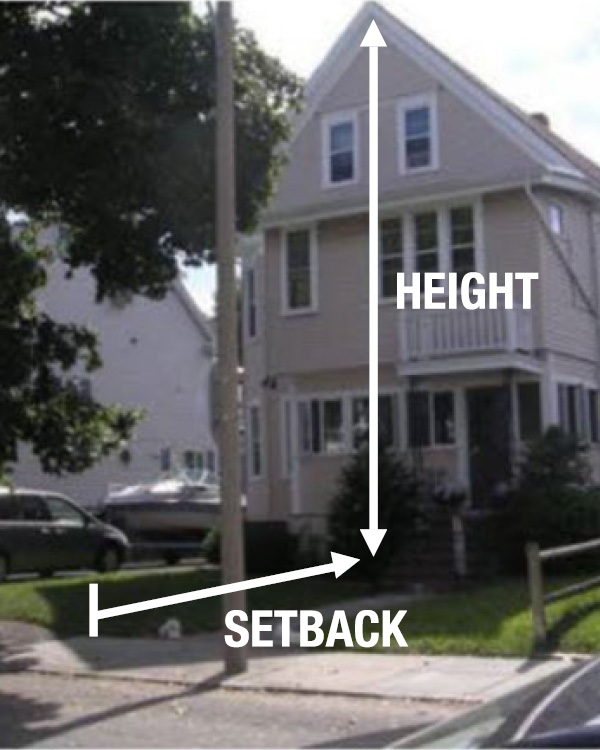 What Can Be Zoned?
Type of Uses – residential, commercial, industrial, etc.

Dimensions
	Size, Form & Scale – height, massing, lot size, setbacks, open space requirements, building footprint, etc.

Design guidelines and requirements

Sign Requirements

Parking and loading requirements
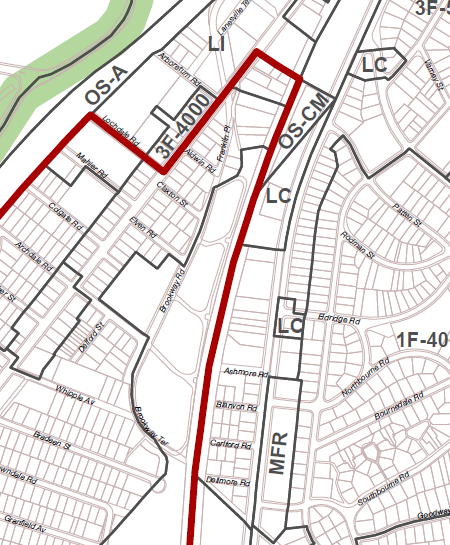 What is Zoning?
Zoning Also Determines Review Process:

Forbidden Use: Hearing before  Zoning Board of Appeals (with higher bar to overcome)

Conditional Use: Hearing before  Zoning Board of Appeals

Allowed Use:  No public hearing required. Administrative permits may be required.
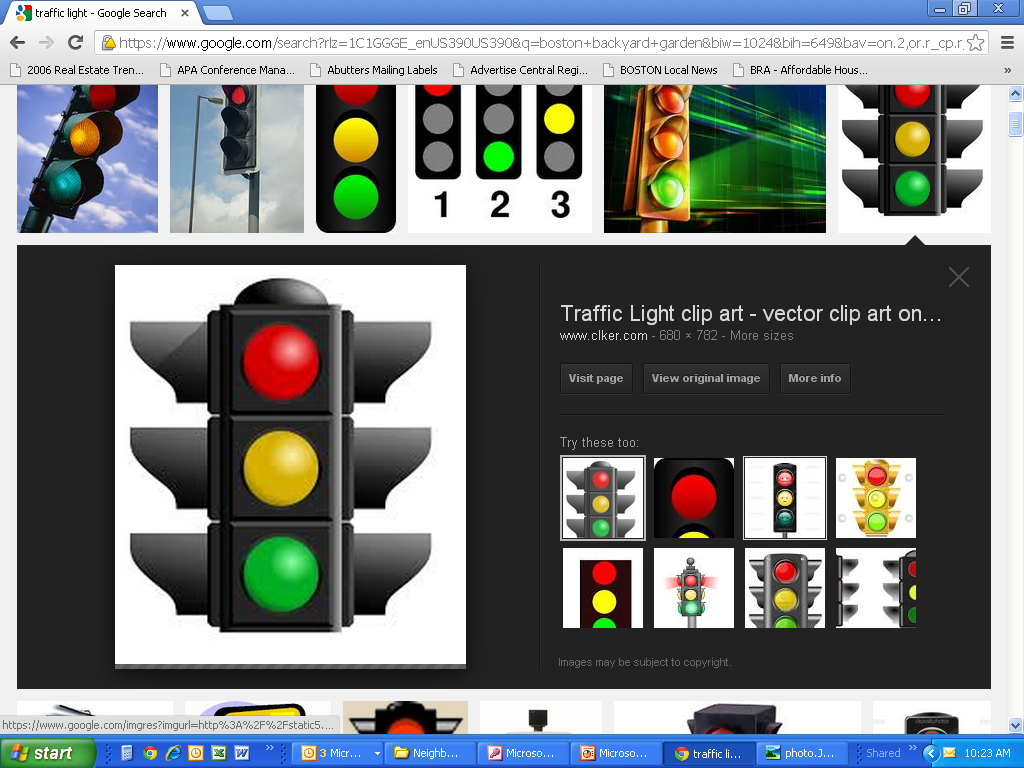 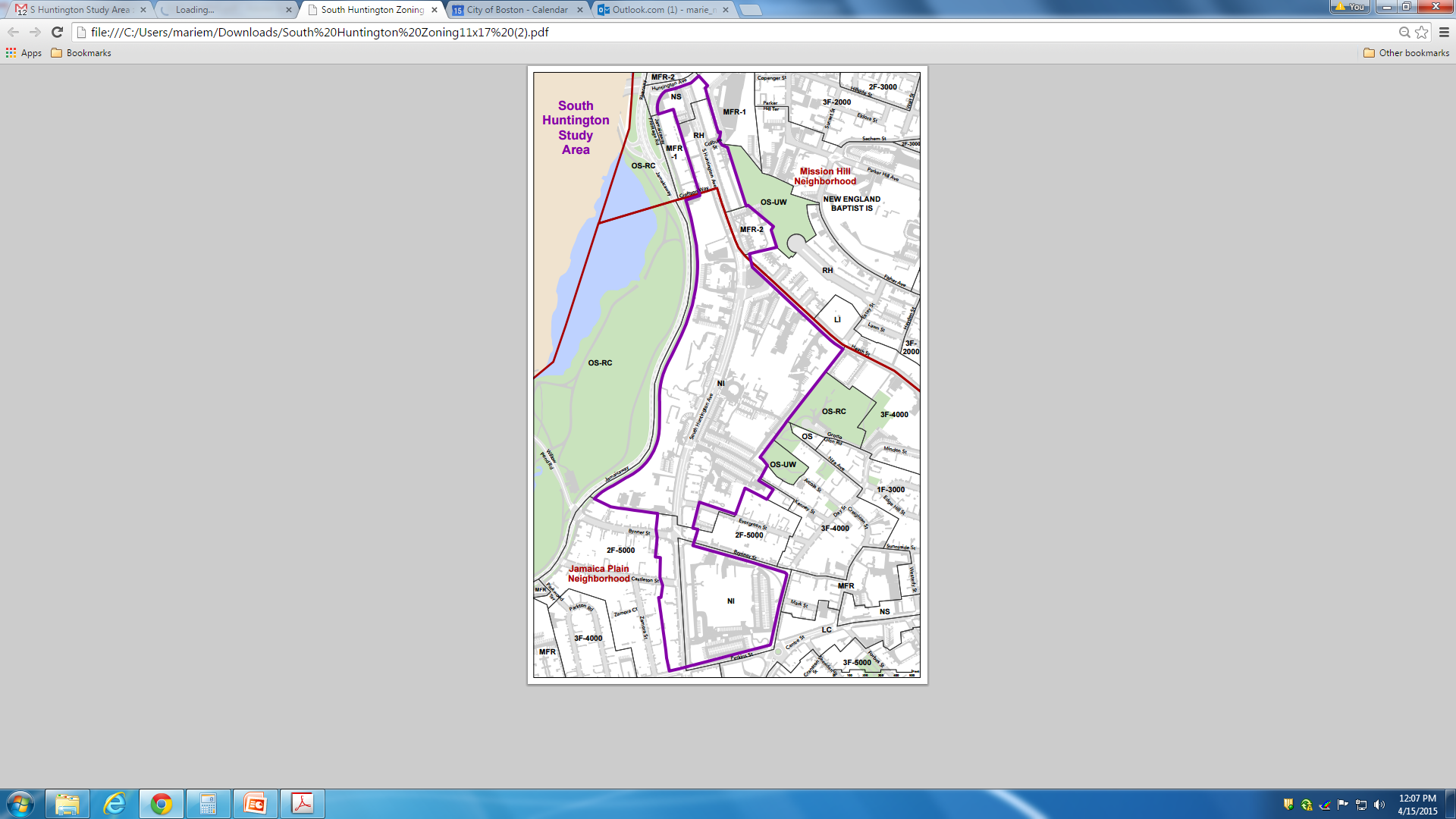 What Is The Current Zoning?
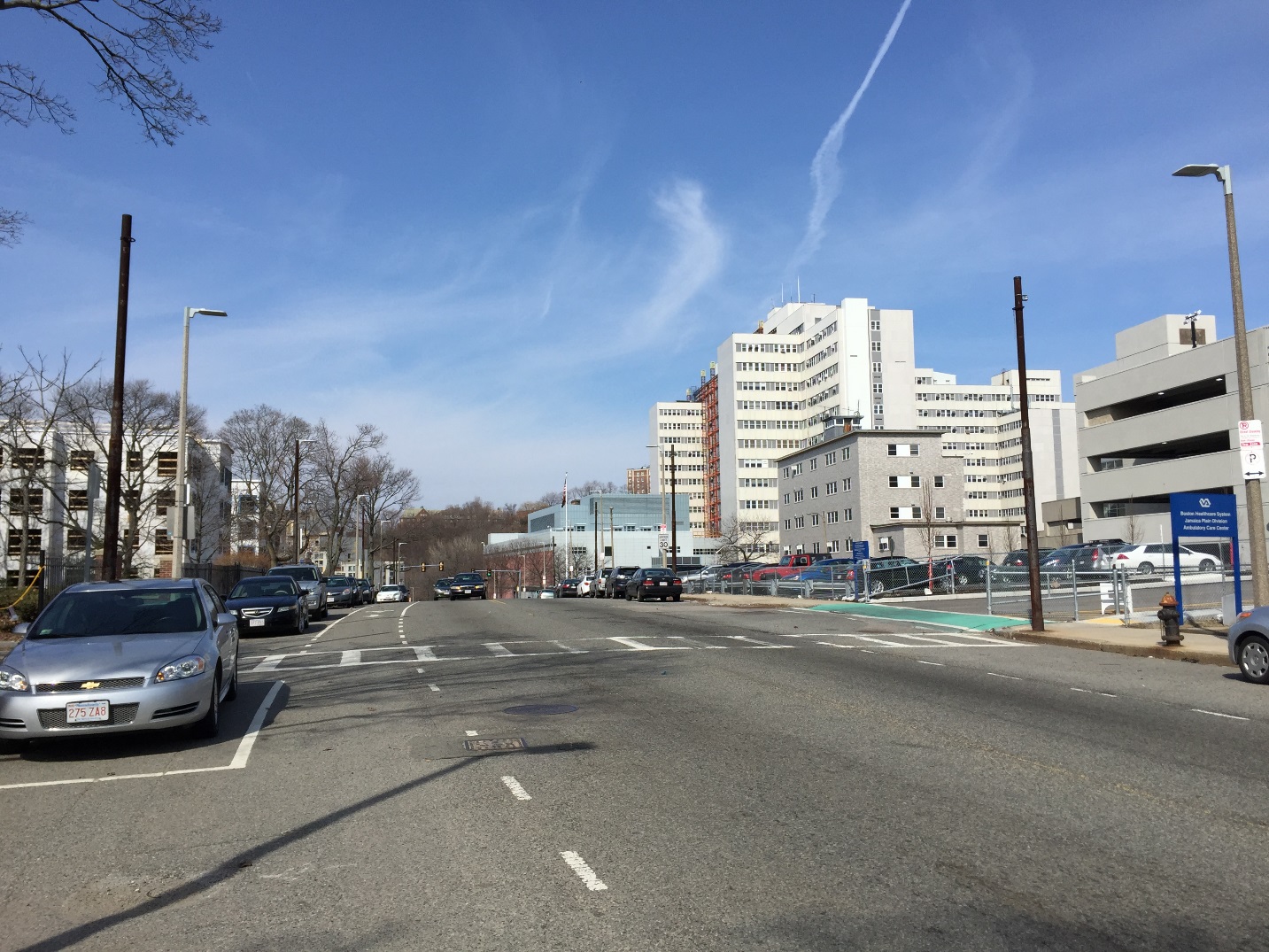 04
DISCUSSION
How To Stay In Touch With Us
Marie Mercurio, Jamaica Plain Planner
marie.mercurio@boston.gov
	(617) 918-4352

Ted Schwartzberg, Mission Hill Planner
ted.schwartzberg@boston.gov
	(617) 918-4238

BRA Project Website 
	http://www.bostonredevelopmentauthority.org/planning/planning-initiatives/south-huntington-avenue-corridor-study

BRA Community Meeting Calendar
	http://www.bostonredevelopmentauthority.org/news-calendar/calendar